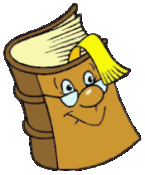 Формирование у дошкольников с ЗПР   психологической готовности к обучению в школе
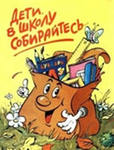 Презентацию подготовила:
Учитель – дефектолог
Макогоненко Ирина Олеговна
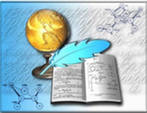 В чем проявляется неподготовленность
                                     к школьному обучению?

                              Неподготовленный к школе ребенок не
                              может сосредоточиться на уроке, часто
                              отвлекается, не может включиться в общий режим работы
                              класса. Он проявляет мало инициативы, тяготеет к
                              шаблонным действиям и решениям, у него возникают             
                              затруднения в общении с взрослыми и сверстниками по 
                              по поводу учебных задач. Даже не все 7-летки готовы в 
                              этом смысле к школе, хотя они могут уметь читать, писать
      и считать, не говоря уже о 6-летках.
                                      «Быть готовым к школе – не значит
                                      уметь читать, писать и считать.
                                        Быть готовым к школе – значит
                                        быть готовым всему этому
                                                                       научиться.»
                                            
                                                       ( Венгер Л.А.)
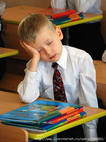 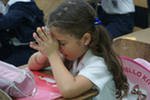 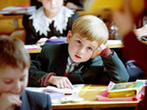 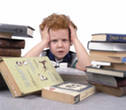 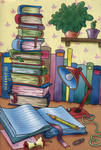 Что же означает психологическая
                                готовность ребенка к школе?
                            
                              От того, как ребенок подготовлен к 
школе всем дошкольным периодом, будет зависеть
успешность его адаптации, вхождение в режим школьной
жизни, его учебные успехи и психологическое 
                                                                                  самочувствие.
Когда говорят о готовности к школе, обычно подразумевают, что ребенок
должен уметь читать, пересказывать ( у него должна быть развита речь ),
писать ( у него должна быть развита мелкая моторика ), считать
( владеть навыками счета ) – это педагогическая готовность к школе.
Помимо этого, ребенок должен обладать определенным уровнем физического здоровья. 
                                  Высидеть 4-5 уроков по 40 минут, да еще
                                      делать домашние задания – задача
                                    непривычная для дошкольника – это
                                        физическая готовность к школе.
                                        Но, конечно, этого недостаточно.
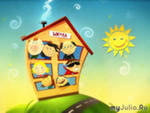 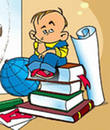 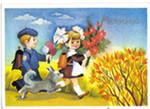 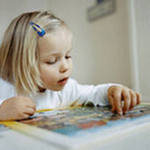 Социальная готовность
У ребенка, поступающего
                           в школу, должен быть 
                           определенный уровень
                           познавательных интересов,
                           готовность к изменению социальной
                           позиции, желание учиться. Т.е. у него должна быть сформирована мотивация учения – интерес к новым знаниям, желание научиться чему-то новому. Также, на рубеже 6 лет формируется внутренняя позиция школьника – эмоционально-благополучное отношение к школе, минимальное стремление к игровым 
и развлекательным (дошкольным) элементам деятельности,
ребенок осознает необходимость учения, понимает ее
                       важность и социальную значимость. Но
                       помните, что желание пойти в школу и желание учиться
                       существенно отличаются друг от друга. Многие родители 
                       понимают, насколько важно у ребенка желание учиться,
                       поэтому они рассказывают ребенку о школе, об учителях
                       и о знаниях, приобретаемых в школе. Все это вызывает 
                       желание учиться, создает положительное отношение
                                                                                                              к школе.
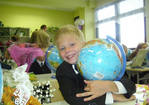 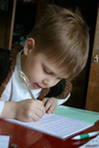 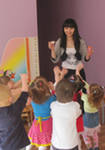 Личностная готовность
Чтобы успешно обучаться
                       в школе, ребенок должен
                       уметь строить адекватные 
                       системе обучения отношения со
                       взрослыми, т.е. у него должна быть развита произвольность.
                       На пороге школьного возраста происходит утрата «детскости».
                       Если же уровень произвольности остается низким, то дети
                       не видят за вопросами взрослого учебной задачи, а воспринимают их как повод для непосредственного, житейского общения.
Такие дети могут прервать учителя вопросом, не относящимся к уроку,
Выкрикивать с места, называть учителя не по имени-отчеству, а «тетя  
                                                     Таня». 
                                                     Также ребенок должен уметь строить
                                                     отношения со сверстниками. Общение
                                                     ребенка с детьми не должно отличаться
                                                     особой конфликтностью, к
                           школьному возрасту он должен легко
                           устанавливать деловые контакты,
                           относиться к сверстникам как к
                           партнерам.
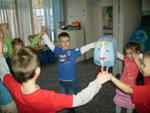 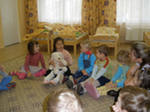 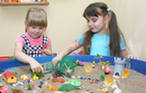 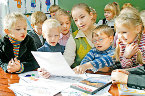 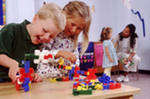 В противном случае, ребенку
                                    будет сложно выслушать ответ 
                                    одноклассника, продолжить
                               рассказ, начатый другим, адекватно
                               отреагировать на успех или неудачу другого ребенка.
Общение с другими детьми важно для формирования способности к децентрации – умения встать на точку зрения другого, принимать ту или иную задачу как общую, взглянуть на себя или свою деятельность со стороны.
Часто мы можем услышать от дошкольника: «я самый сильный в группе», «мой рисунок самый лучший» и т.п. Для дошкольников характерна необъективно высокая оценка себя и своих способностей. Это происходит не от избытка самоуверенности и зазнайства, а является особенностью детского самосознания. Не нужно бороться с завышенной самооценкой и раньше времени добиваться ее адекватности. Это должно пройти само собой как результат прохождения ребенком кризиса 7 лет.
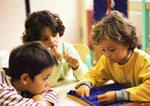 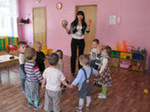 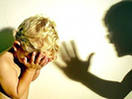 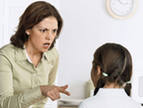 Но у некоторых дошкольников 
           наблюдается неустойчивая,
           а иногда даже заниженная 
          самооценка. Это говорит о
                          том, что дети 
                          испытывают дефицит
                          внимания, любви, поддержки, эмоциональной
                          защищенности со стороны взрослых.
                          Низкая самооценка, 
   сформированная на протяжении
дошкольного детства, может стать причиной
неуспеваемости в школе. Она порождает страх
неудачи, а в своем крайнем проявлении – отказ
от деятельности. Такие дети в школе отказываются отвечать
у доски и с места. Ребенок готов прослыть лентяем, чем 
                                                          неуспешным в учебе.
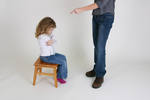 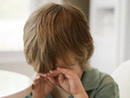 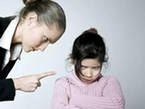 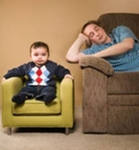 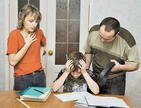 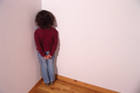 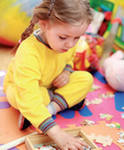 Интеллектуальная готовность
Интеллектуальный
                               аспект готовности к
                               школе – это уровень
                               развития познавательной сферы
                               психики. Он затрагивает такие психические
                               функции, как восприятие, внимание, память,
                                                    мышление, речь.

Внимание: важным показателем развития внимания является
то, что в деятельности ребенка появляется действие по 
правилу – первый необходимый элемент произвольного
внимания. Вызывает тревогу ребенок 6, а особенно 7 лет, который не в
состоянии сосредоточиться на необходимой, но не интересной деятельности
                                   хотя бы 5-10 минут.

                          Память: для ребенка 6 – 7 лет вполне доступно такое задание
                          - запомнить 10 слов, не связанных по
                          смыслу. В первый раз он повторит от 2 до
                          5 слов. Можно называть слова еще раз и
                          после 3 – 4 предъявлений ребенок
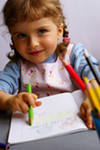 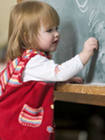 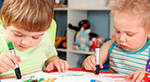 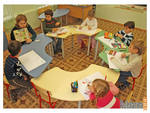 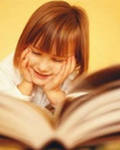 обычно запоминает более половины слов.
                                  Если ребенок 6 – 7 лет не может запомнить
                                  более 3-х слов с 4-го предъявления,
                                  возможно, ему необходима консультация
                                  невропатолога. К 7 годам процесс 
формирования произвольного запоминания можно считать завершенным.

Мышление: совершенствуется наглядно-действенное мышление 
                        (манипулирование предметами), улучшается наглядно-
                               образное мышление (манипулирование образами и
                                 представлениями). Например, дети
                                 этого возраста уже могут понять, что
                               такое план комнаты. С помощью
                            схематичного изображения групповой 
комнаты дети могут найти спрятанную игрушку. Полезны игры
«Найди клад», «Лабиринты». И начинают активно формироваться 
                       предпосылки логического мышления.
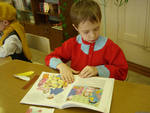 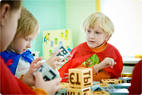 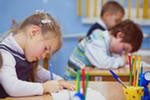 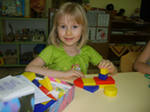 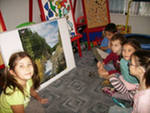 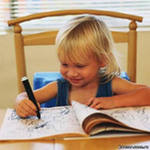 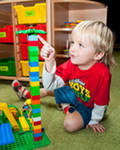 Воображение: 

становится активным – произвольным.
А также воображение выполняет еще
одну роль – аффективно-защитную.
Она предохраняет растущую, легко ранимую душу ребенка от чрезмерно
тяжелых переживаний и травм.
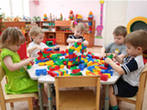 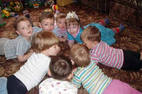 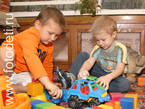 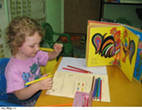 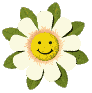 Игра как подготовка к школе
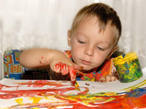 Полезны игры разные. Даже
«несерьезные» игры: в
«больницу», «Дочки-матери»,
«школу». Особенно ценно,
когда в таких играх
участвуют сразу
несколько детей.
Это развивает коллективизм,
ребенок учится строить
взаимоотношения, разрешать
возникающие конфликты.
Дети осваивают взрослую 
жизнь, систему
поведения, 
обязанности.
И главное – все 
происходит без принуждения,
легко и охотно.
Полезны также игры с
     пластилином, карандашами и
   т.д. То есть почетное место
                        занимает лепка,
                           аппликация,
                           рисование,
                         конструирование.
                         В этих занятиях
     развивается представление о
    мире, предметах, животных,
    людях. Также развивается
умение мысленно представлять
                            предметы,  
                 «рассмотреть» их в уме.
                Позднее это окажется
               важным при изучении
              физики, геометрии и др.
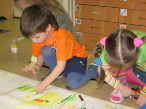 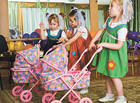 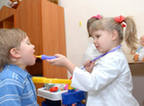 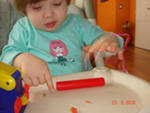 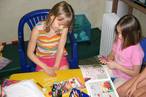 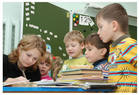 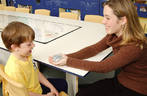 Лучше сделать заранее:
1. Познакомьте ребенка с его
                        учителем еще до официального начала занятий.
2. Посетите несколько раз его будущий класс, дайте ему посидеть за партой и все как следует рассмотреть, чтобы обстановка для ребенка не казалась незнакомой, прогуляйтесь вместе по школе и школьному двору.
3. Постарайтесь познакомить ребенка с некоторыми из его одноклассников.
4. Расскажите ребенку о приблизительном расписании уроков и времени, отведенному на уроки, перемены, обед, а также когда начинаются и кончаются уроки.
5. Спросите ребенка, что он чувствует, идя в школу, о его положительных и негативных впечатлениях. Старайтесь акцентировать внимание ребенка на положительных моментах: на интересных занятиях и возможности  
                                        завести новых друзей.
                                       6. Скажите ребенку, что чувствовать
                                      волнение несколько первых дней – 
                                      абсолютно нормально, и что это 
                                    испытывают все дети без исключения.
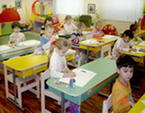 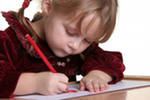